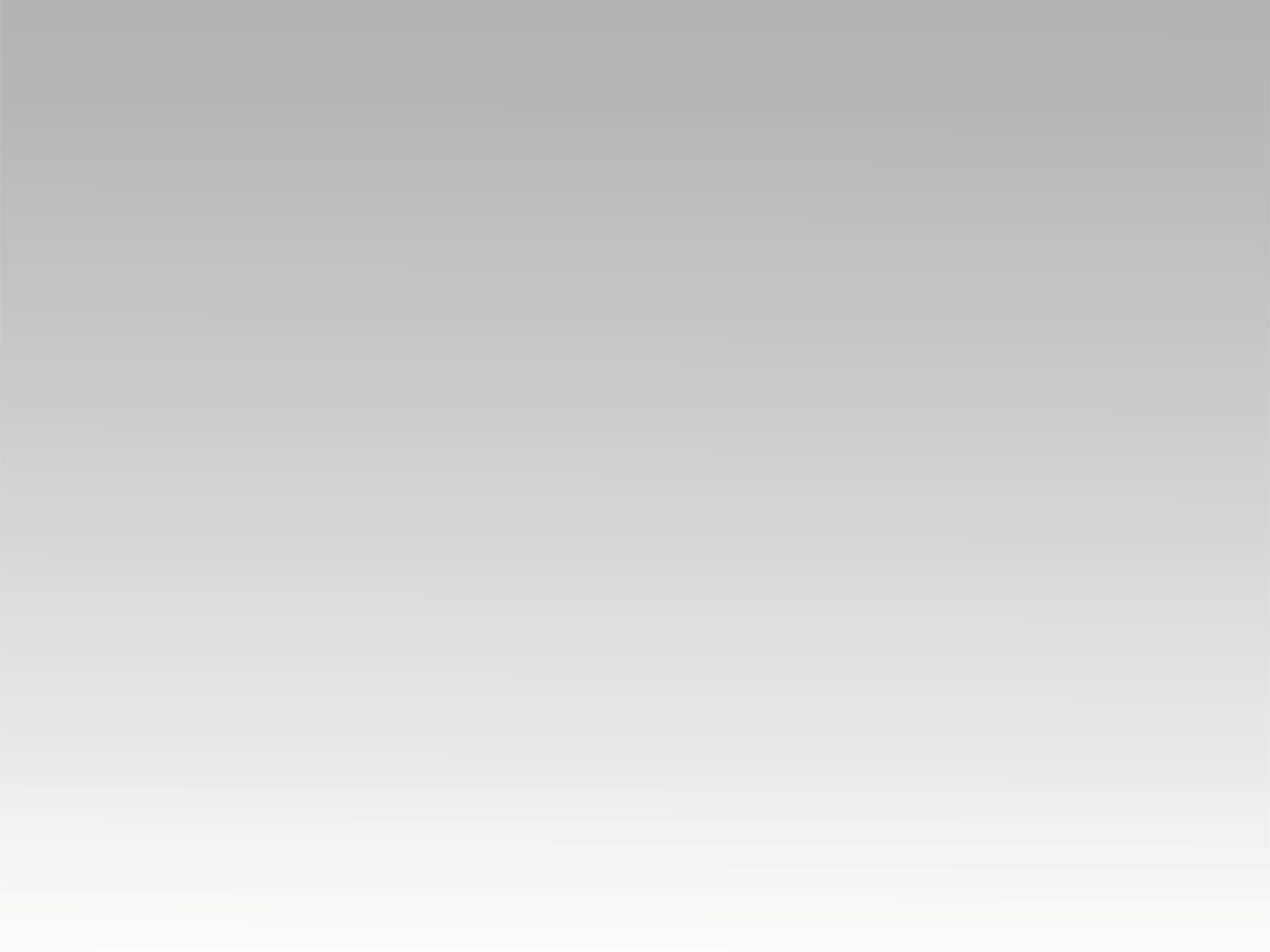 تـرنيــمة
آسف مرة تانية
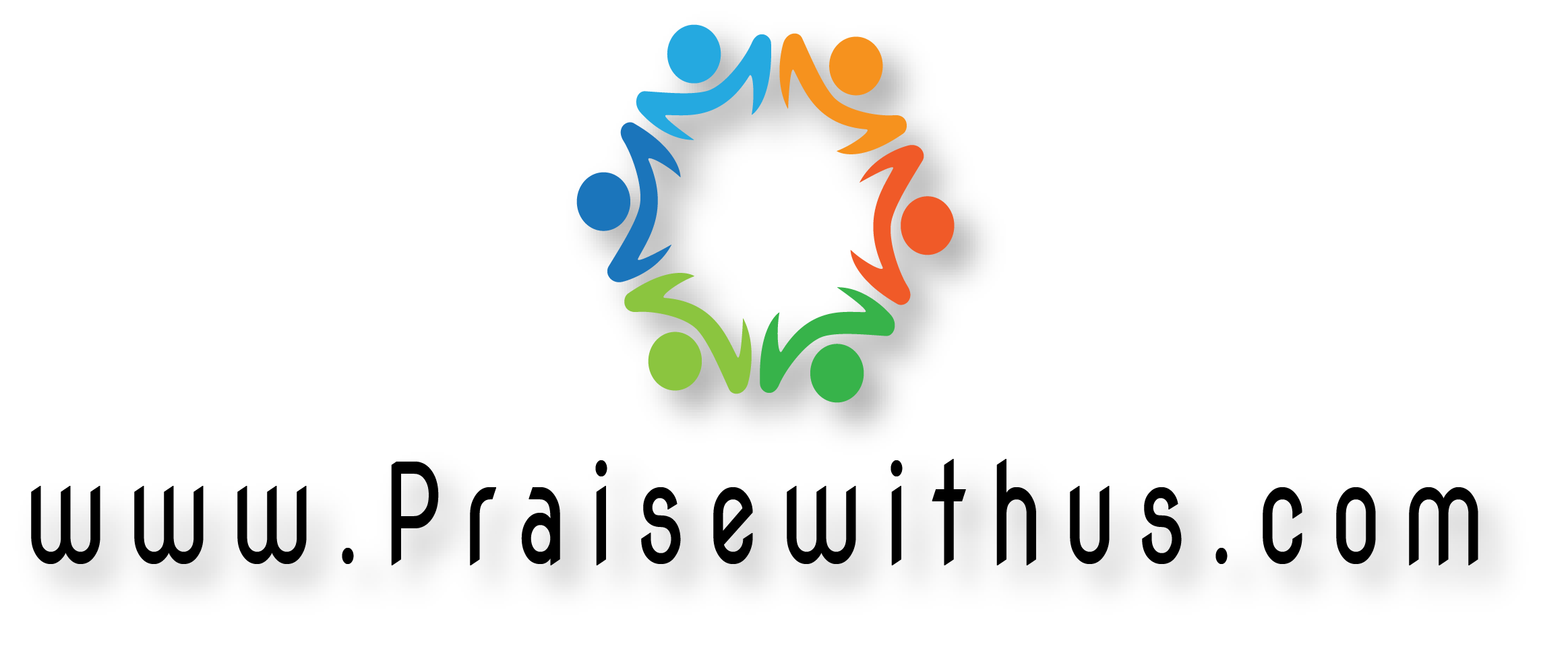 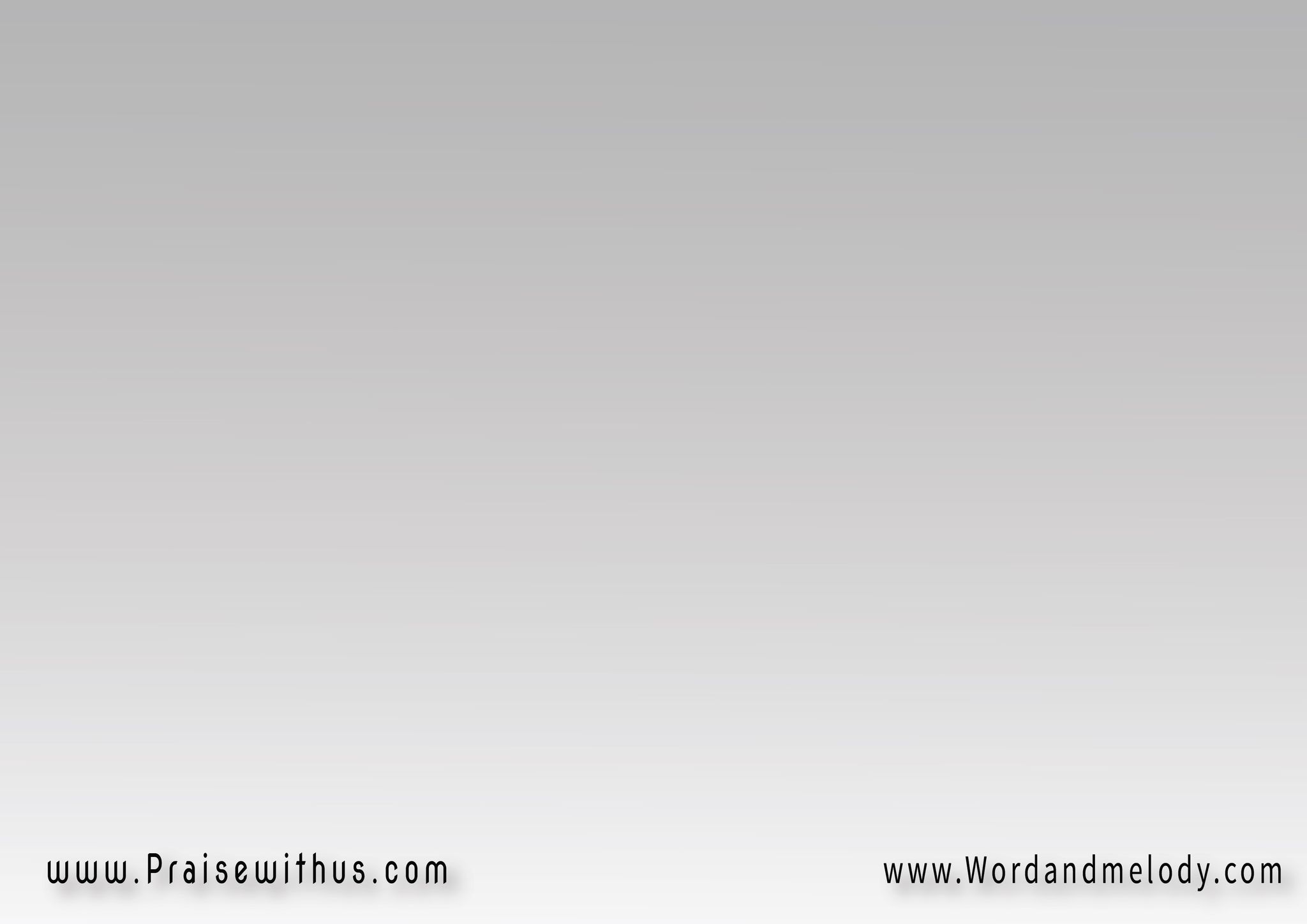 آسفمرة تانية إني قلت
 في جهلي إنك في سماكوأنا في دنيا أمري فيها 
ما عاد يهمك
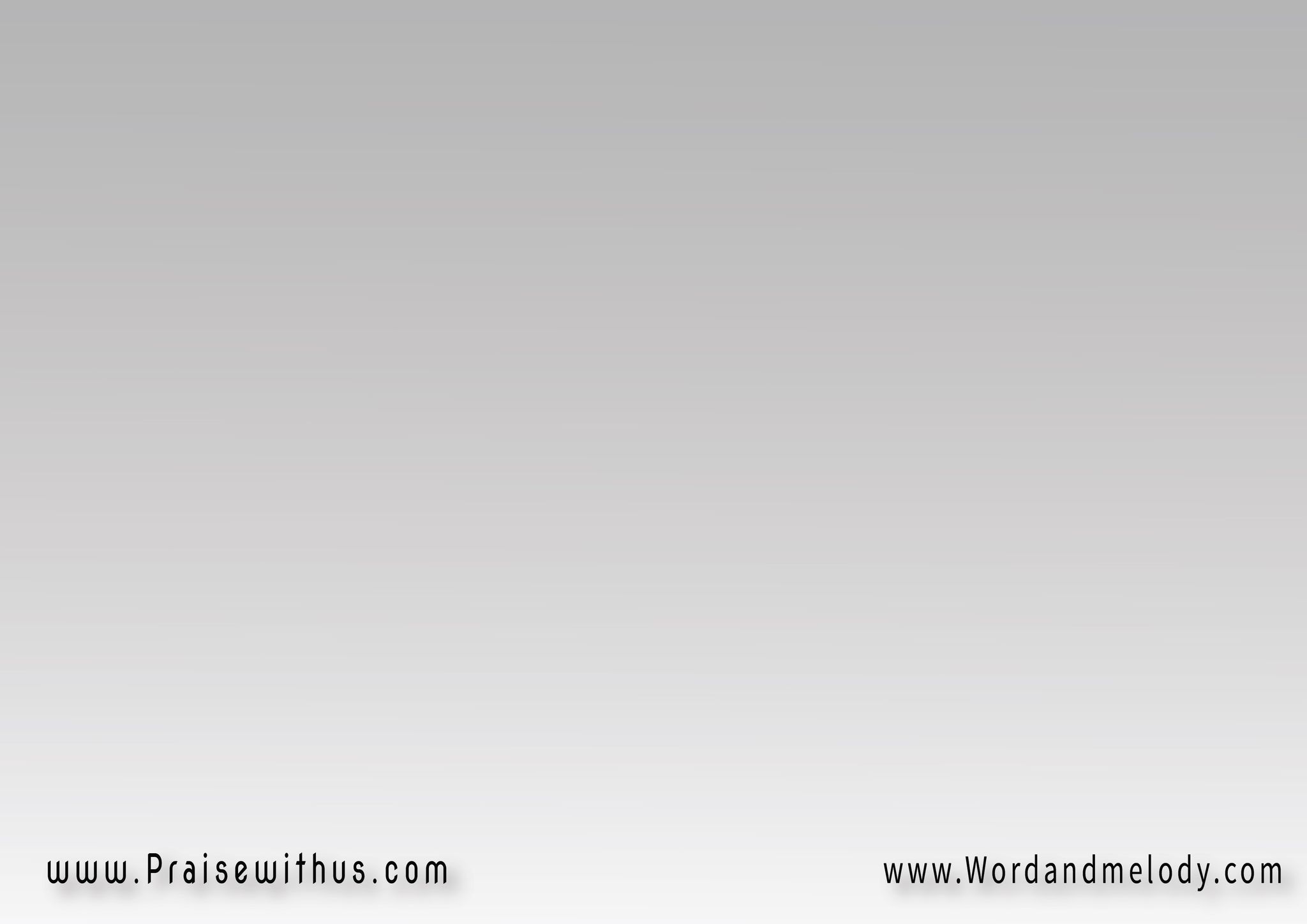 آسفمرة تانية إني جرحت 
في أمانتك 
بس قلبي من ورايا 
وكلي راح يعصب في جرحك
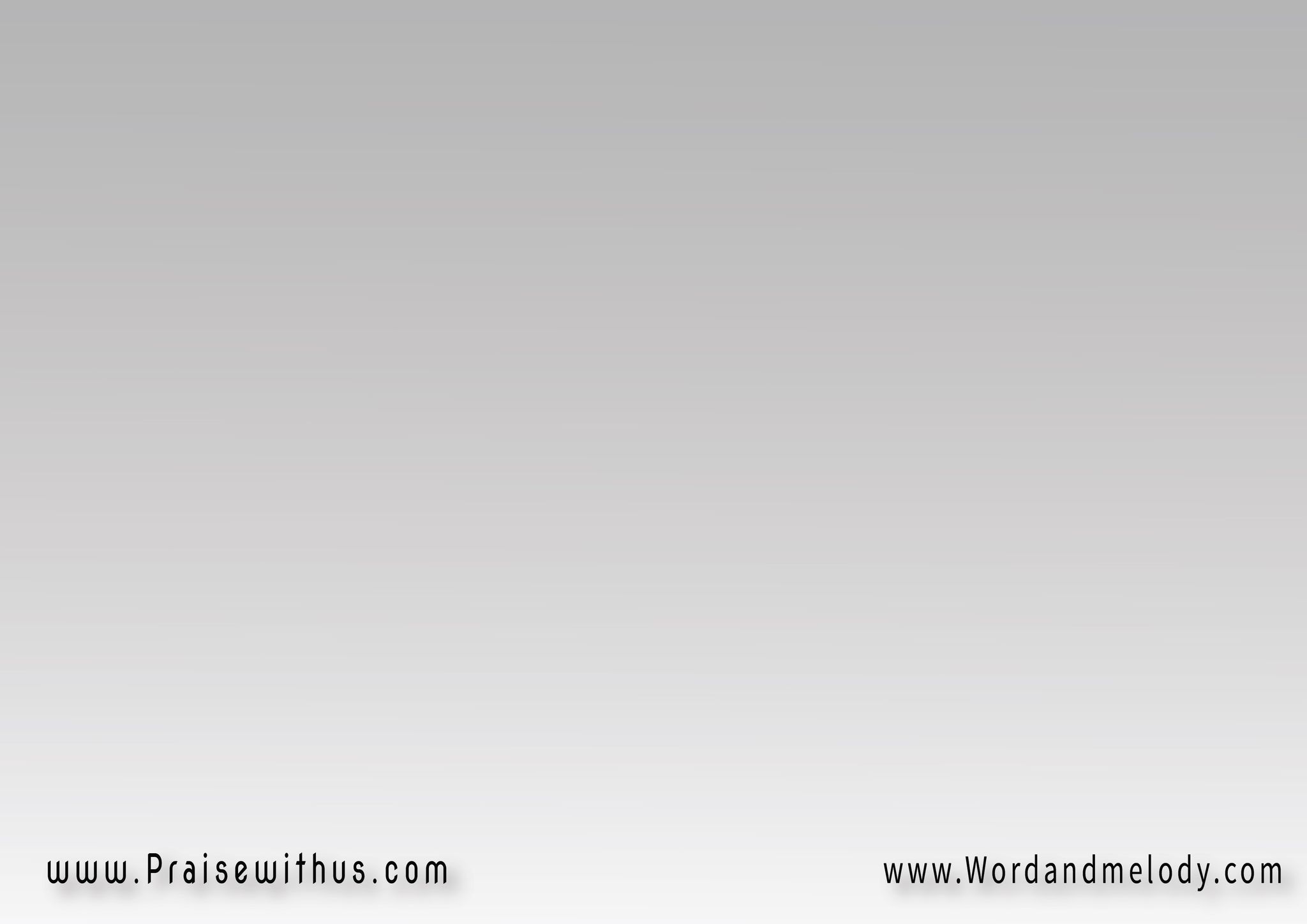 آآه	آآهويشكي منك ما بين إيديكيشكي منك وأنا بابكي عندك كابن ليك أبكي عندك
ما أنت مالي الصورة عندي وقلبي مش عارف غيركوأما بتضيق بيَّ بأصرخوأبقى مش شايف غيرك
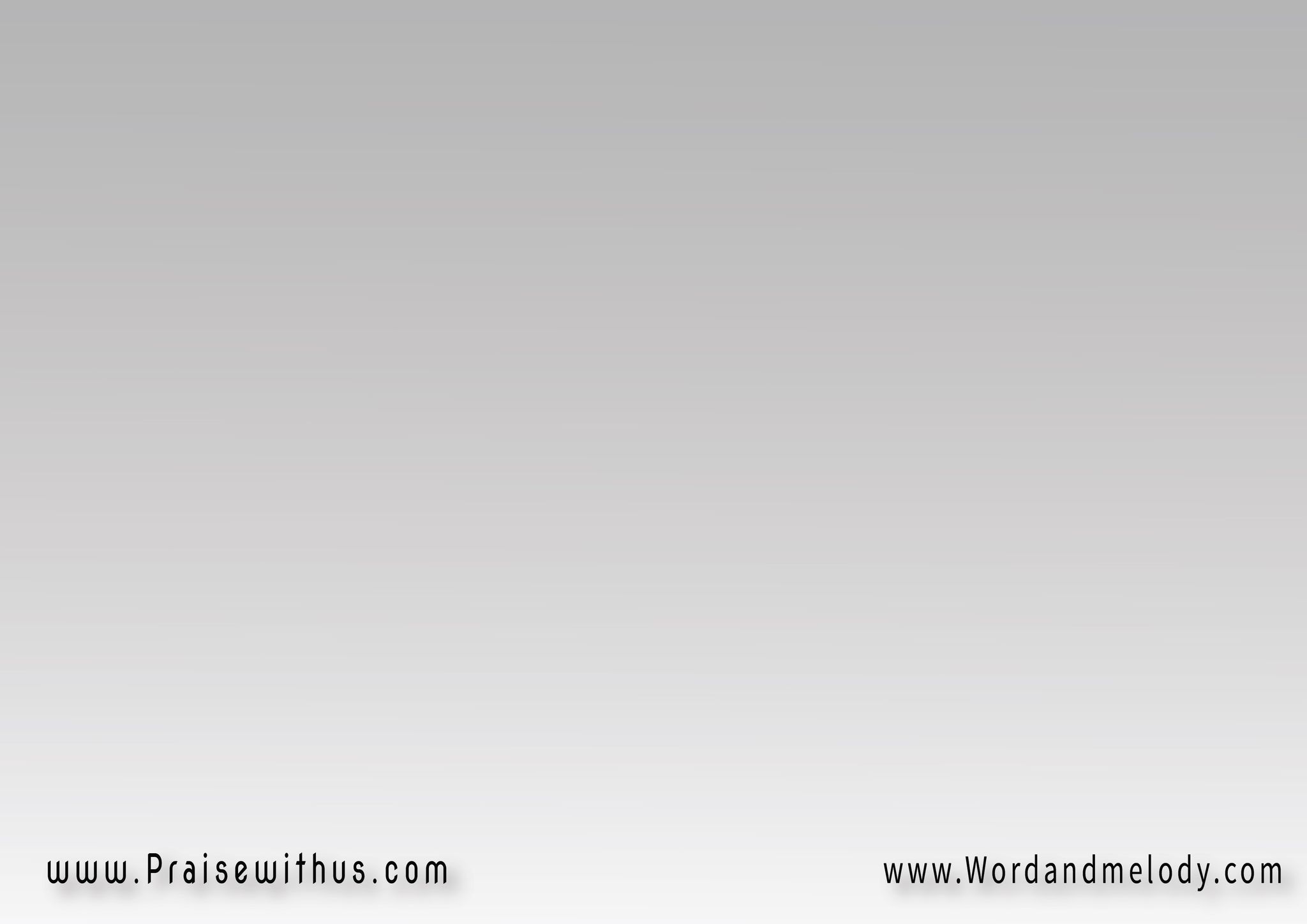 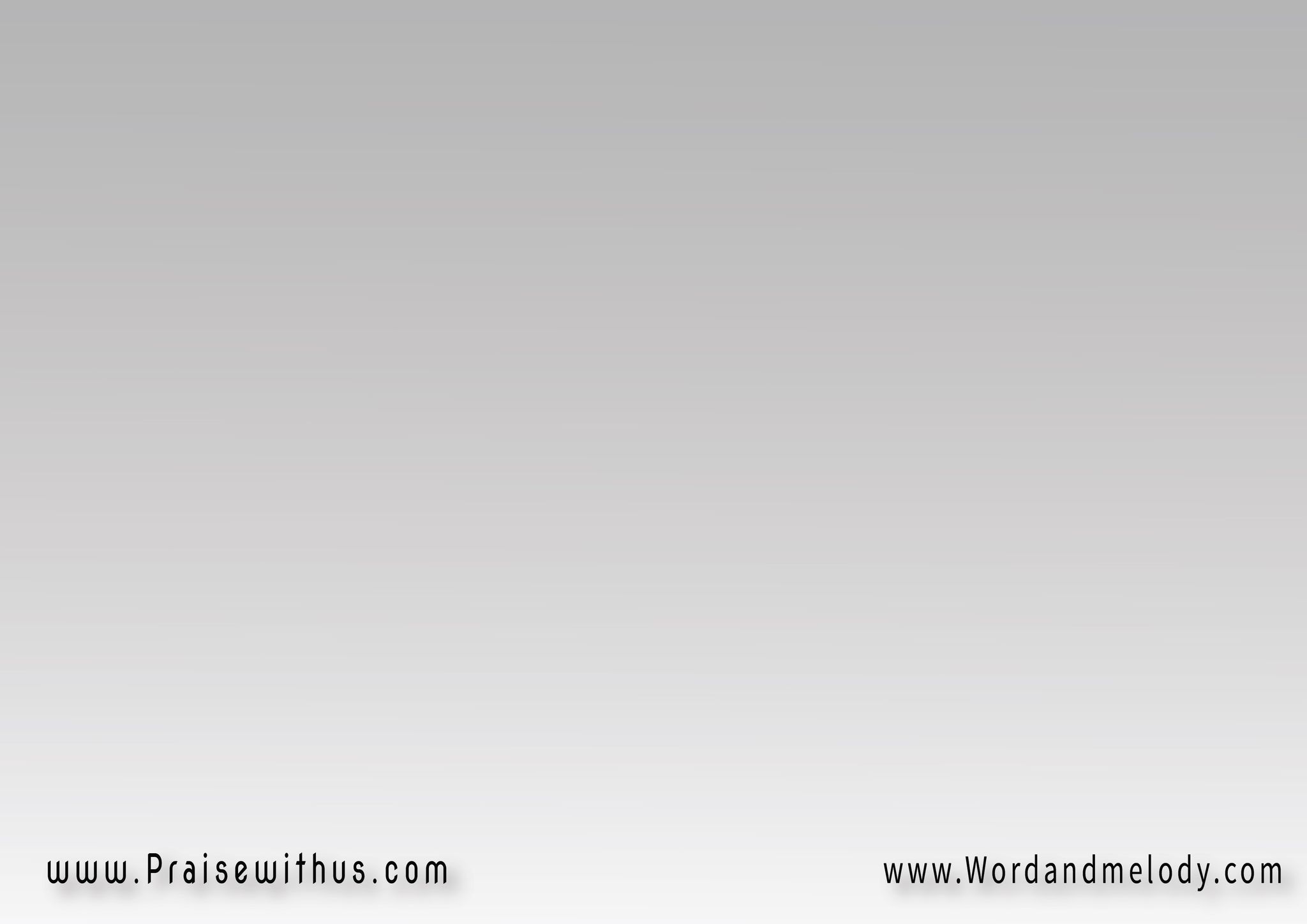 وهو مين أقدر أروح له وأبوح له باللي في قلبي غيركوبأناته يحتملني ويعفي عني لو أقوله فينك
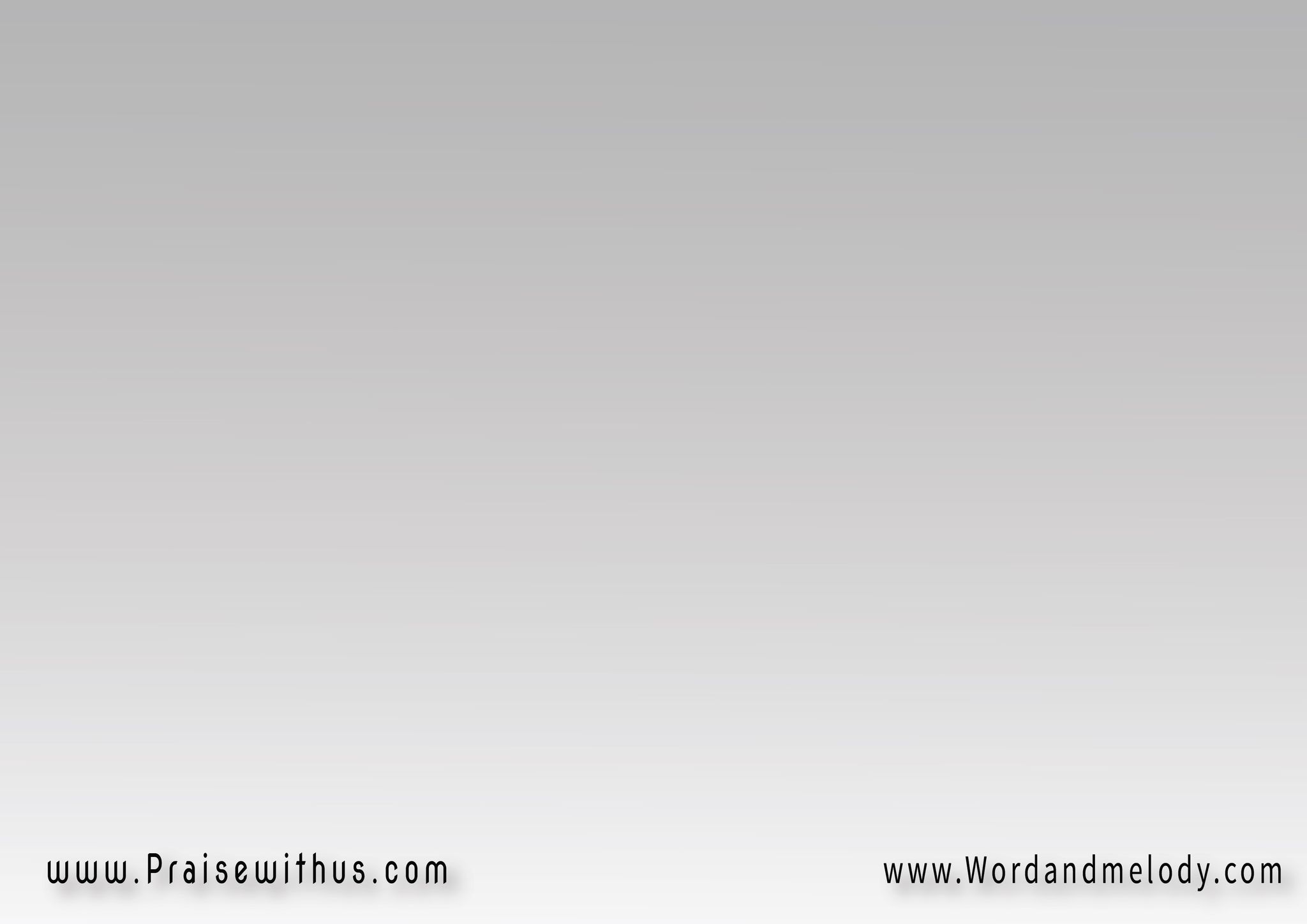 آآسفمرة تانية
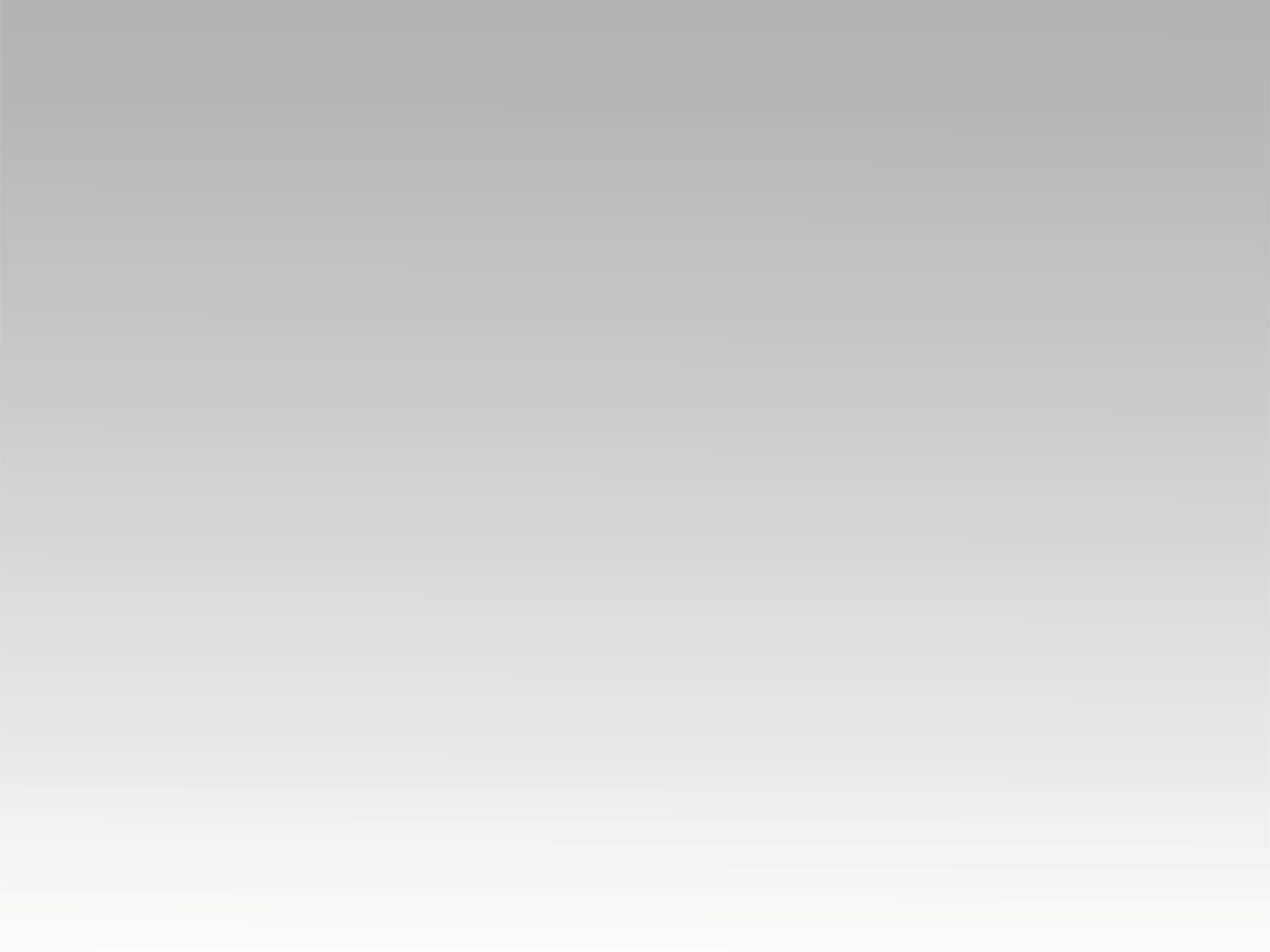 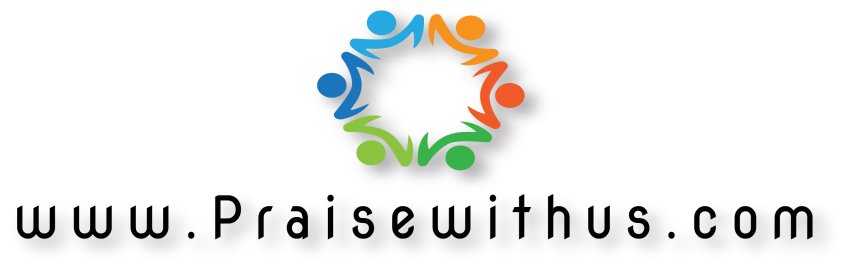